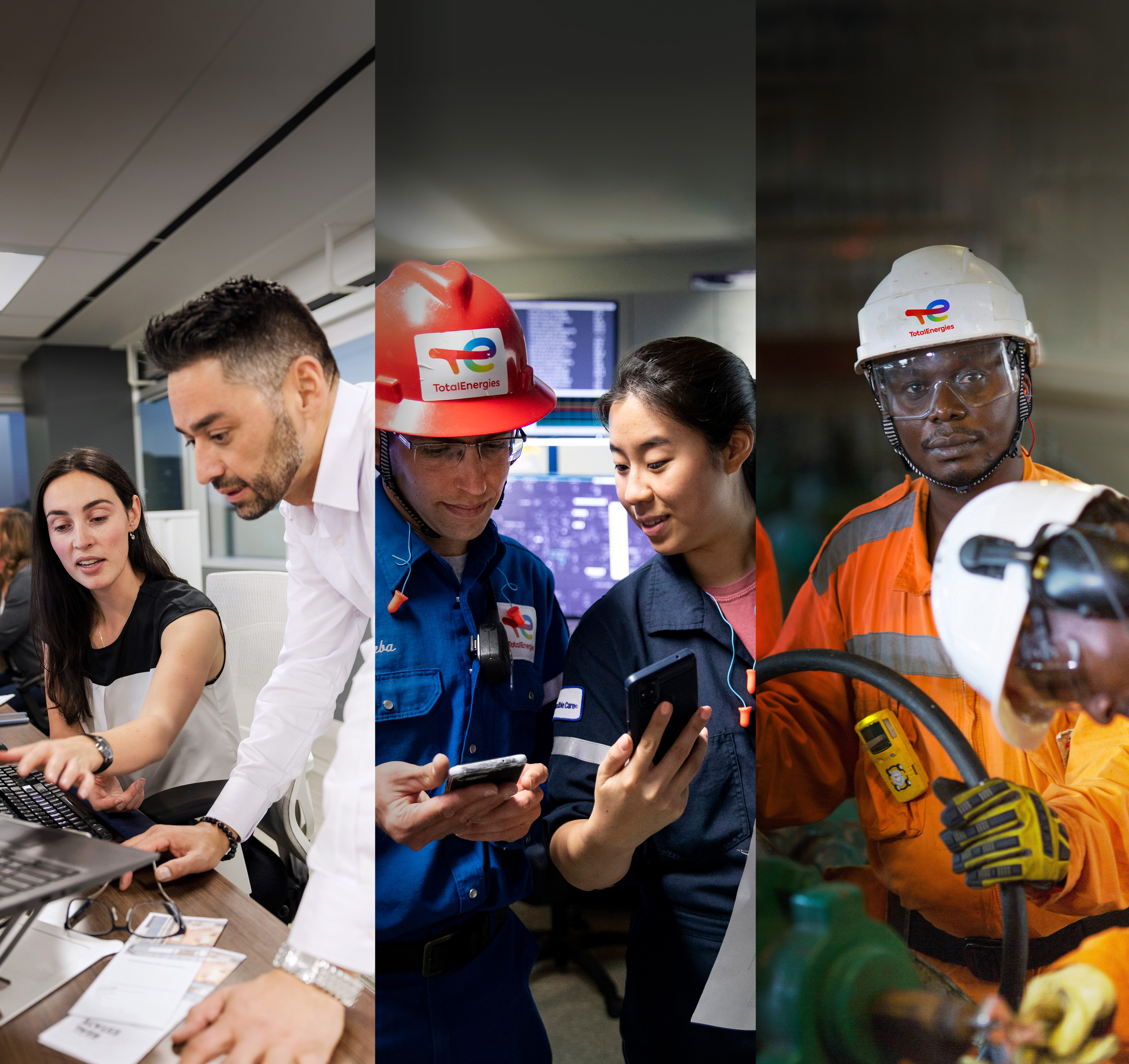 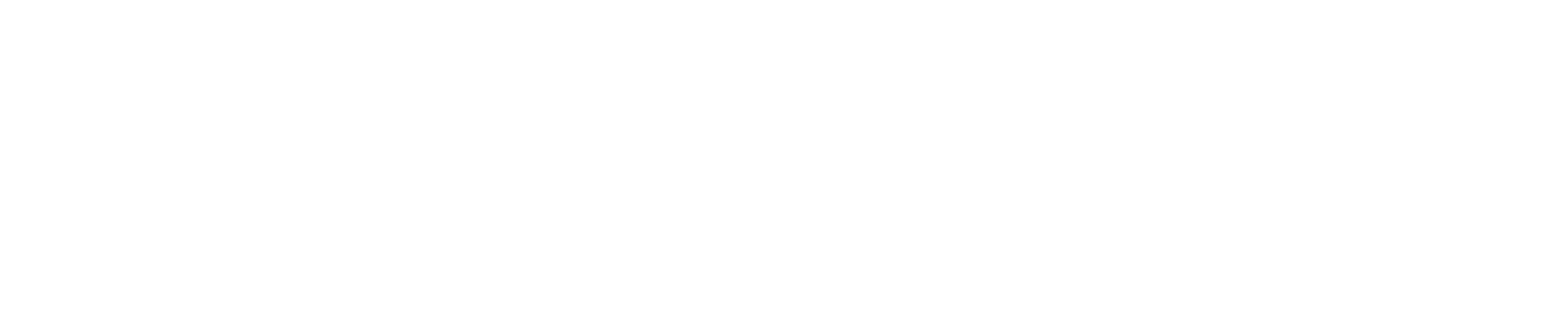 :
!
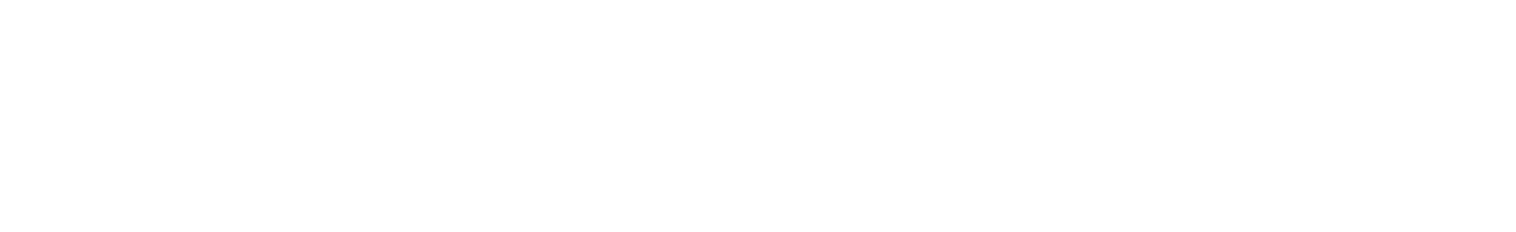 اليوم العالمي للسلامة
28 أبريل 2023
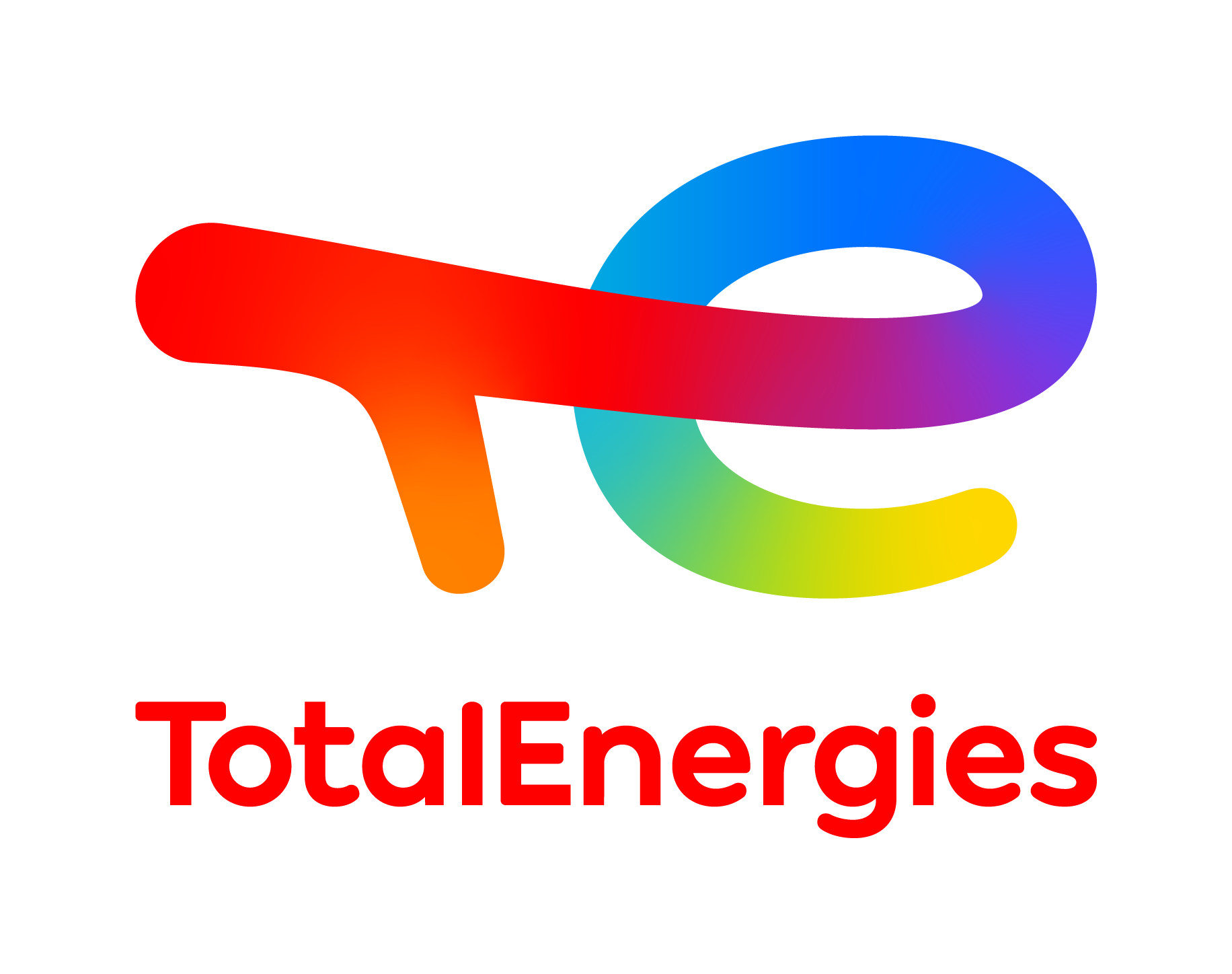 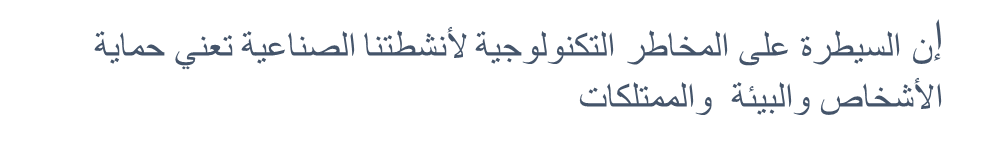 معًـا دعونا نكون صارمين ونبقى يقظين